Энергосбережение
В быту
Подготовили:
учащиеся  кружка «Информатика»
ГУДО «Областной центр творчества»
Максименко А. 
Шпаков Н.
Водосбережение
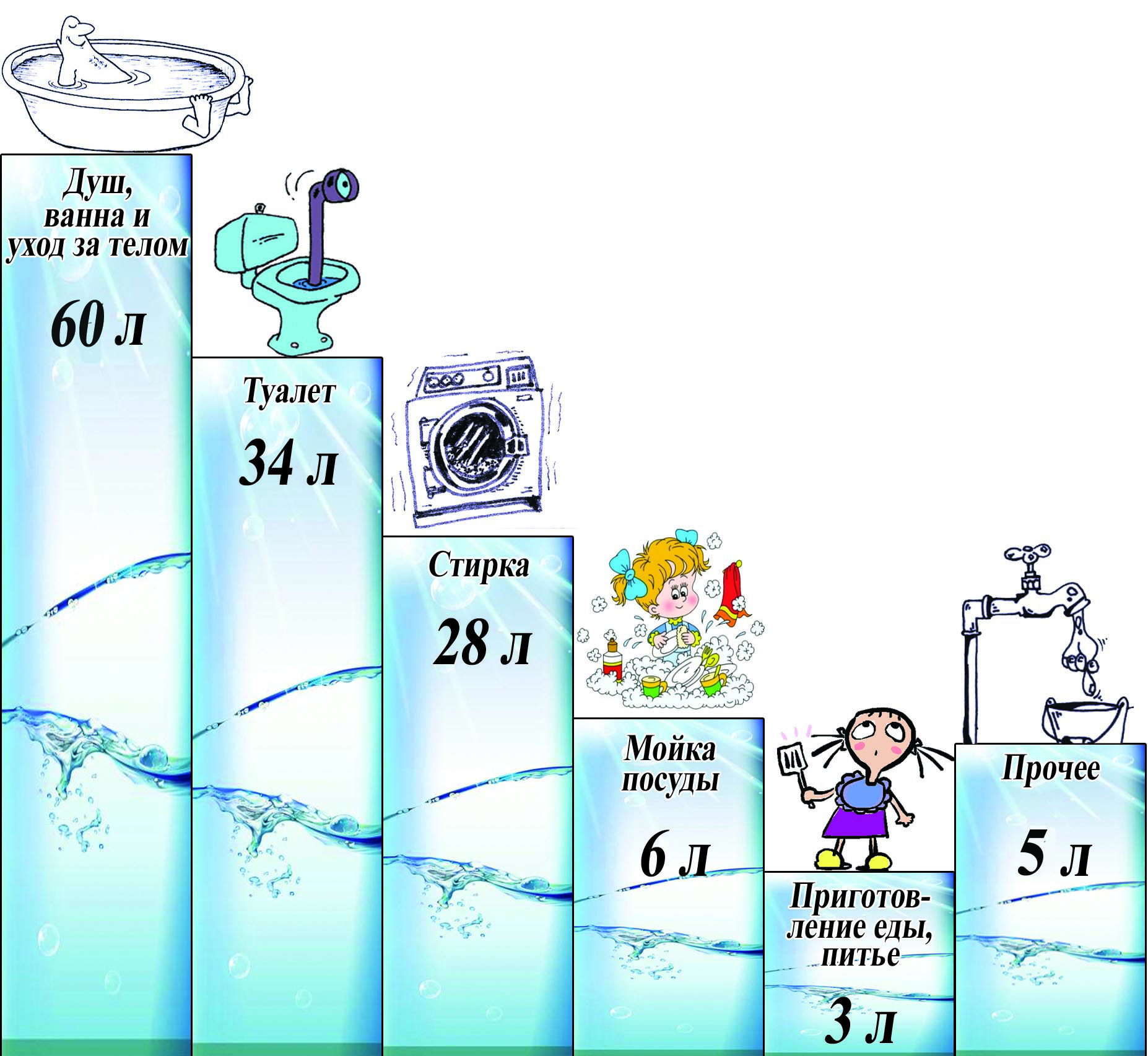 Расход воды в среднем на человека в сутки
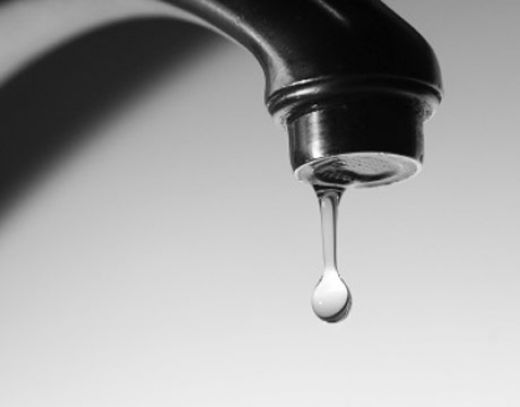 Не допускайте течи в кранах
Во время мытья посуды, мытья рук, или чистки зубов не обязательно, оставлять кран постоянно открытым
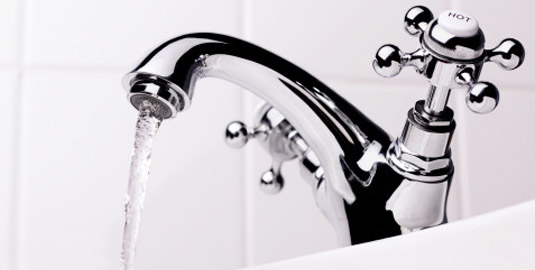 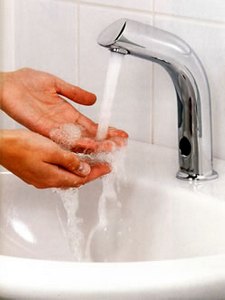 Лучше всего устанавливать  водосберегающие краны
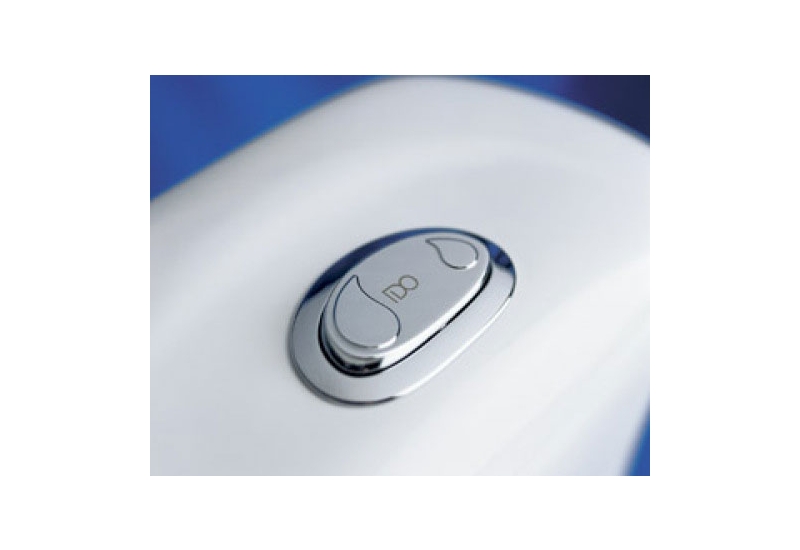 Унитазы с таким распределением воды
Помогают  в 3-4 раза экономить воду
Старайтесь заполнять барабан
полностью
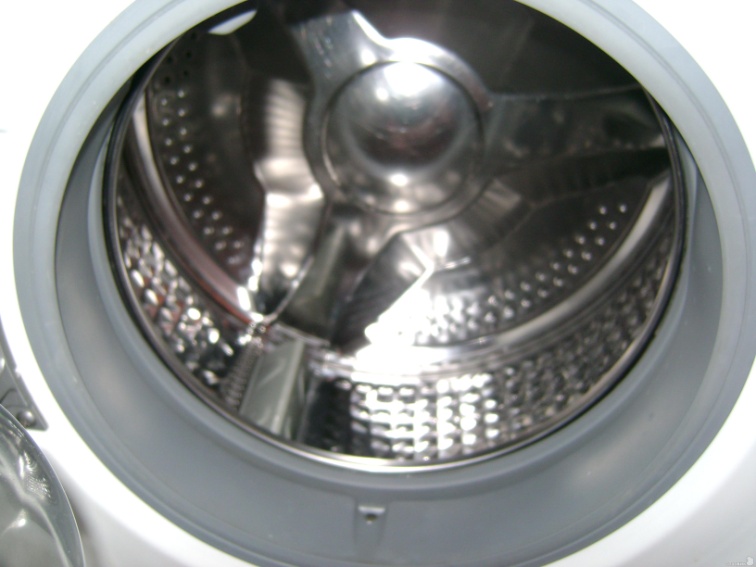 Не  запускайте пустой барабан без крайней необходимости
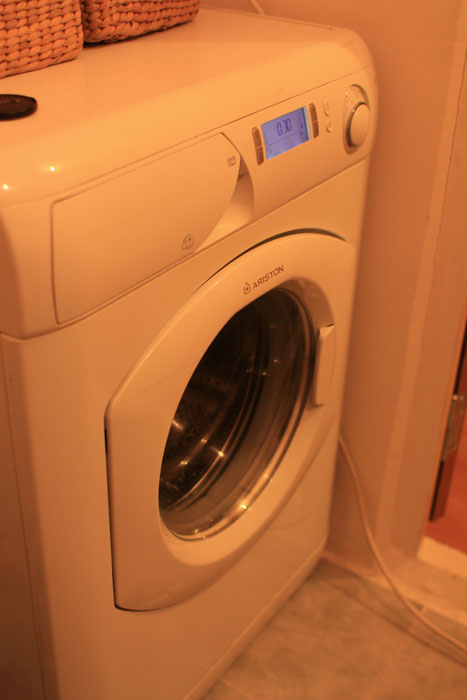 Не нужно   при  каждой стирке  включать доп. режимы как полоскание, доп. отжим и т.д.
Энергосбережение
В доме  лучше устанавливать  энергосберегающую технику
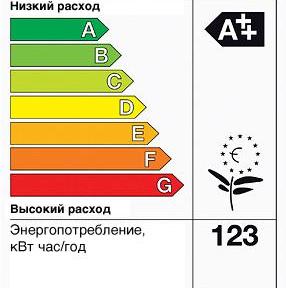 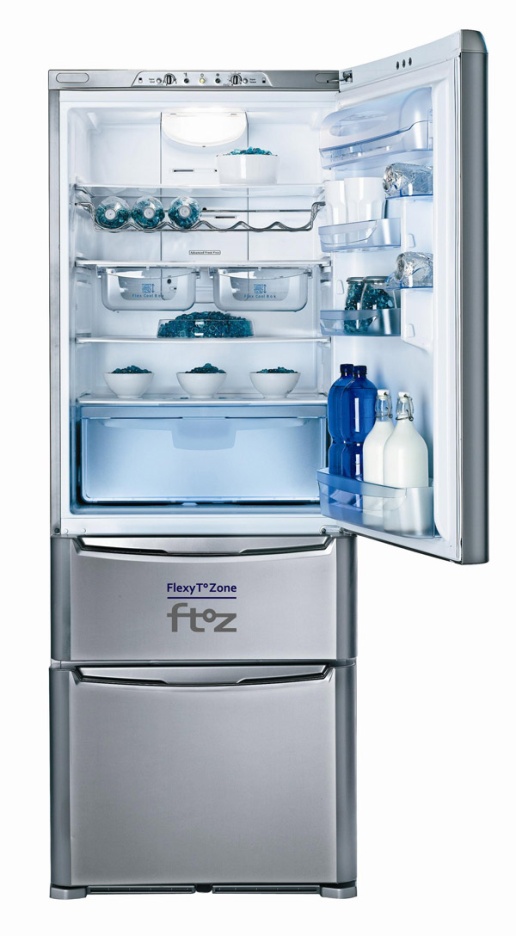 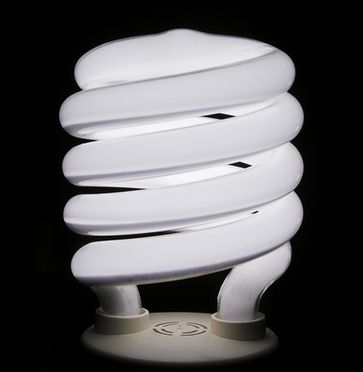 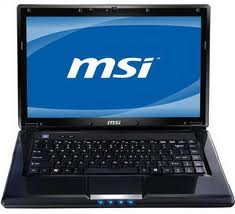 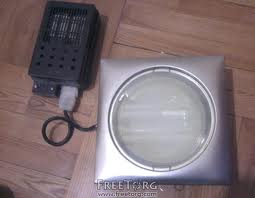 Используйте осветительные приборы разумно
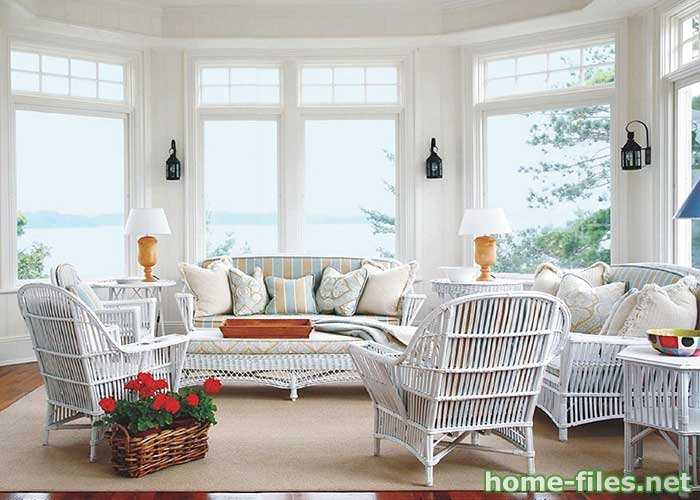 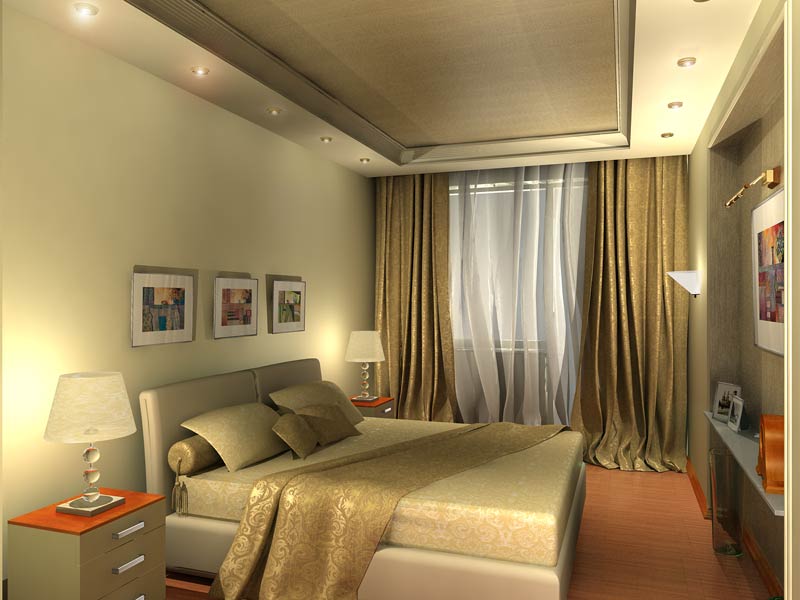 максимально используйте 
 естественное освещение
правильно организовывайте освещение в доме
Никогда не оставляй  то, 
чем не пользуешься
 в данный момент
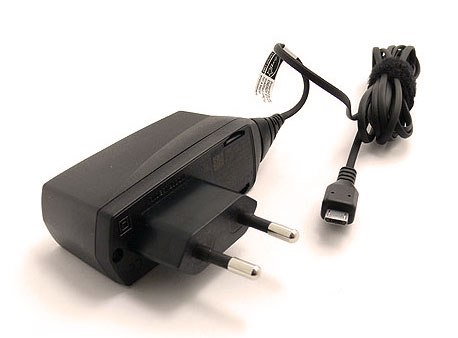 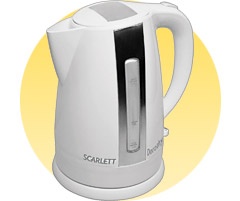 Не оставляйте приборы
 в режиме ожидания
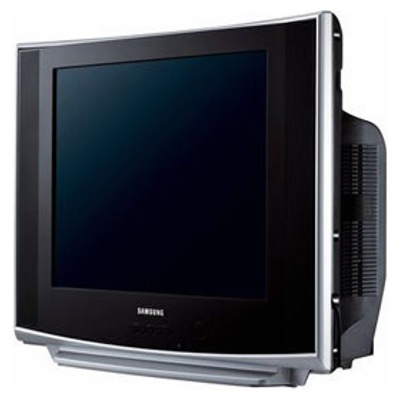 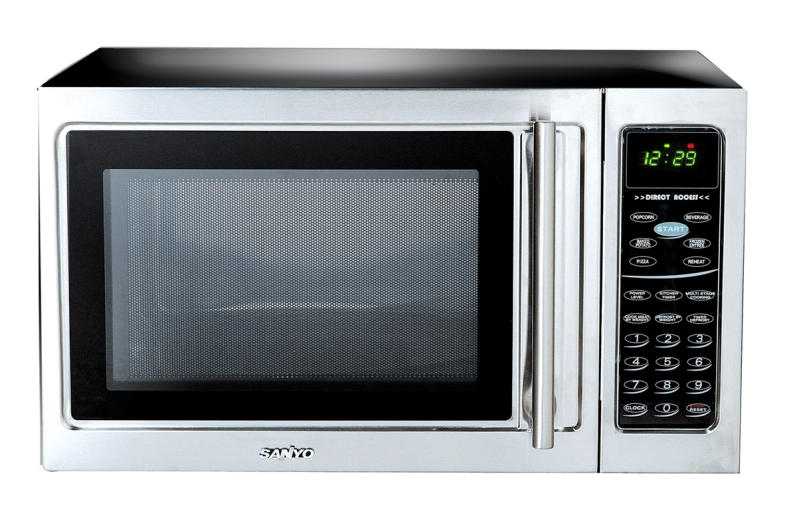 правильно пользуйтесь электроприборами:
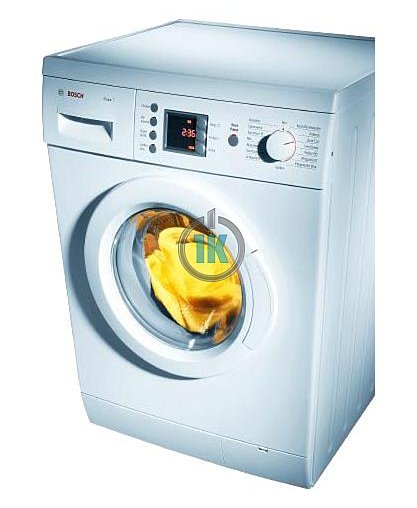 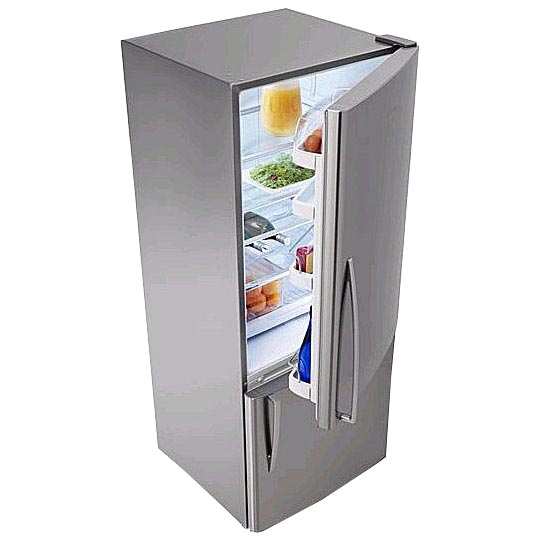 холодильник ставьте в самое прохладное место кухни;
в стиральных машинах  старайтесь правильно подбирать программу стирки;
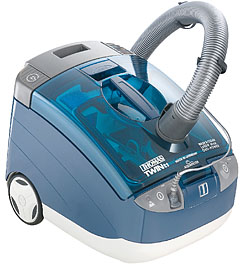 очищайте вовремя пылесос;
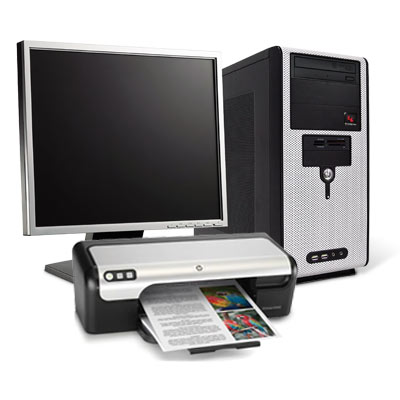 компьютер правильно настраивайте для работы (регулируйте яркость монитора, используйте «спящий режим»);
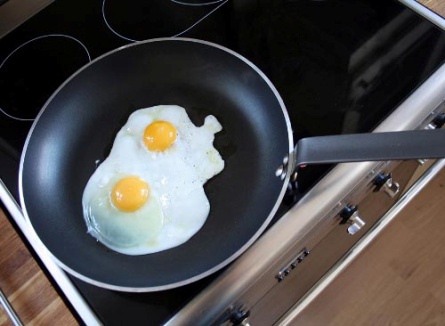 подбирайте  посуду подходящего размера для электроплит
Надеемся, наши советы помогут сберечь не только энергию, но и ваши деньги
Спасибо за внимание! 